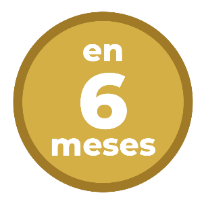 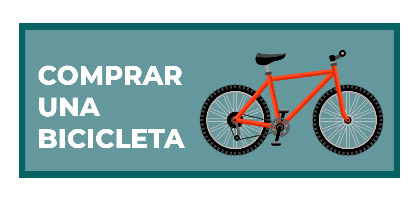 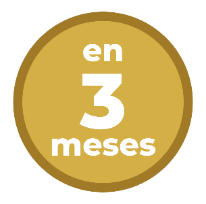 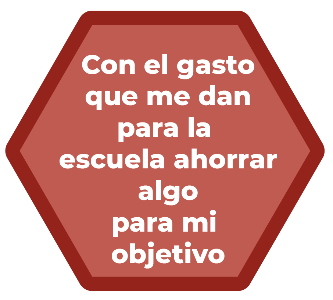 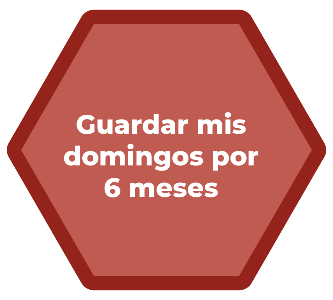 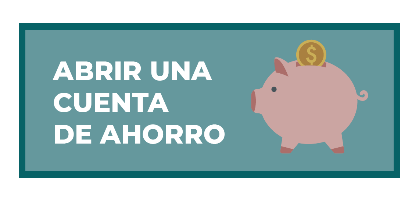 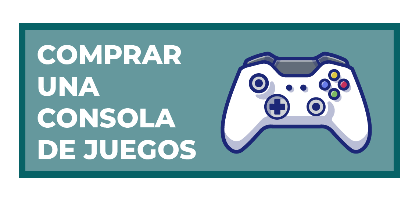 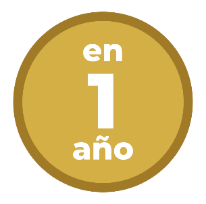 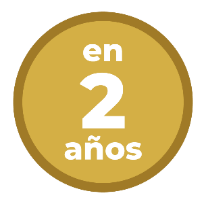 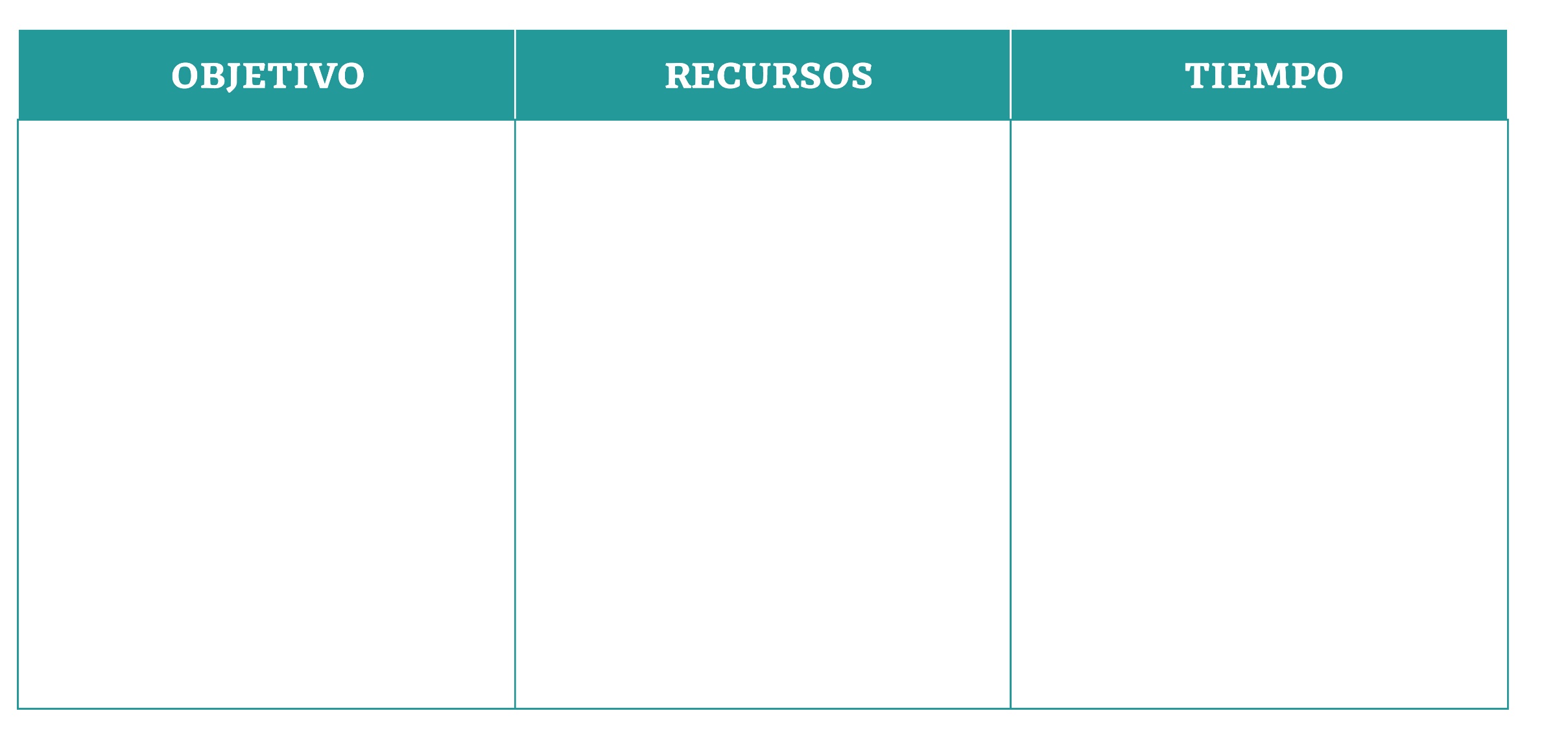 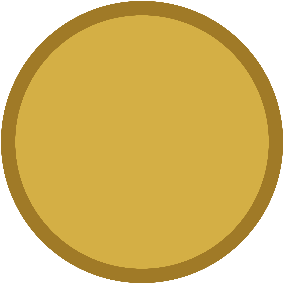 ¿En cuánto tiempo quieres lograrlo?
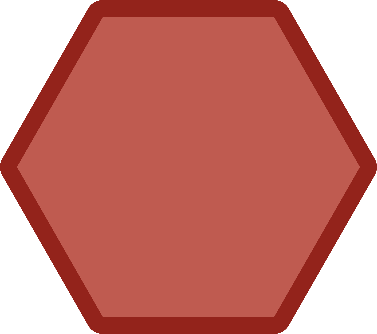 ¿Qué tengo que hacer?
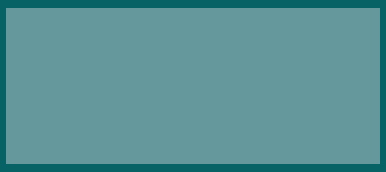